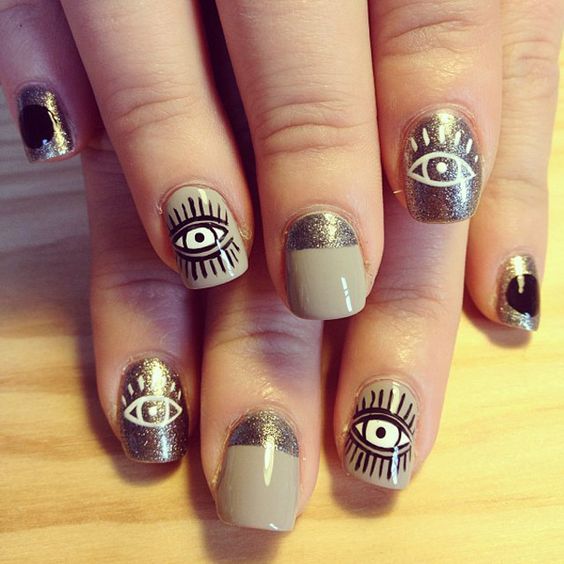 24-MAVZU: DEKORATIV MANIKYUR
Dekorativ manikyur turlari
Manikur atamasi tom ma’noda «qo‘l parvarishi» degan ma’noni anglatsa-da, dekorativ qoplamalarni manikyurdan ayro tushunib bo‘lmaydi.
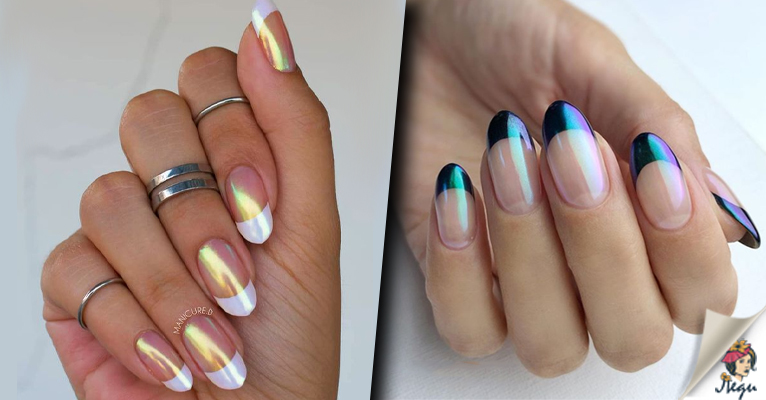 Fransuzcha manikyur.
 
1975-yilda haqiqiy inqilobni o‘sha paytdagi mahalliy «Orly» kompaniyasining asoschisi Jeff Pink amalga oshirgan. Hozirda hamma uni tirnoq sanoatining yetakchisi sifatida taniydi. U dastlab «Natural Look» deb nomlangan vizual tasvirni ixtiro qildi. Gollivud aktrisalarga vaqtini va pulini tejaydigan, hamda har bitta yangi tasvir uchun yangi manikur talab qilmaydigan «universal» tirnoqlar zarur edi.
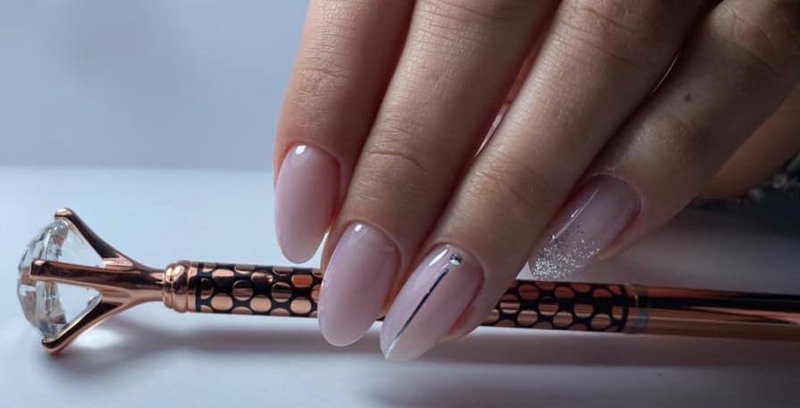 Nude uslubidagi manikyur
2017-yilda mashhurlikka erishgan usul. Bu usulning asosiy g‘oyasi tabiiylikka intilish. Qoplama uchun teri va tirnoqlarning tabiiy rangiga imkon qadar yaqin bo‘lgan ranglar tanlanadi.
Ispan manikyuri.
 
Ushbu dizayn qarama-qarshi ranglarni birlashtiradigan usuldir. Bunga gorizontal, vertikal va diagonal tushgan chiziqlar bilan boshqa ranglar aralashmasi misol bo‘ladi. Bu usulning to‘g‘ri tanlangan dizayni tirnoqdagi kamchiliklarni berkitishga katta yordam beradi.
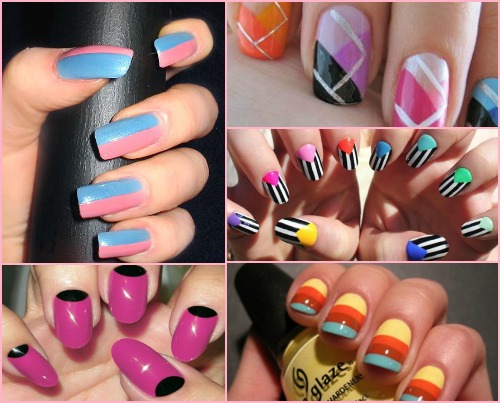 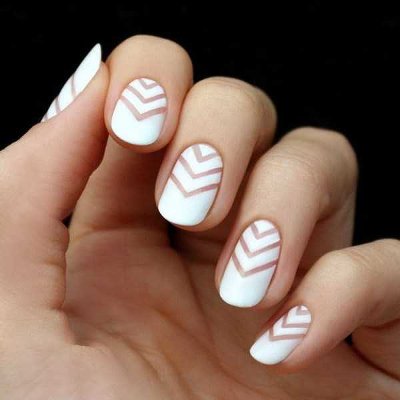 Geometrik manikyur.
 
Tiniq chiziqlar, parallel yoki tasodifiy kesishadigan, ingichka va yo‘g‘on chiziqlar yordamida yaratiladigan geometrik manikur o‘z manikyurini tez-tez yangilab turadigan ayollar uchun mos usuldir. Romblar, kvadratlar, uchburchaklar va boshqa naqshlar bilan birga ular geometrik dizaynga qo‘shiladi.
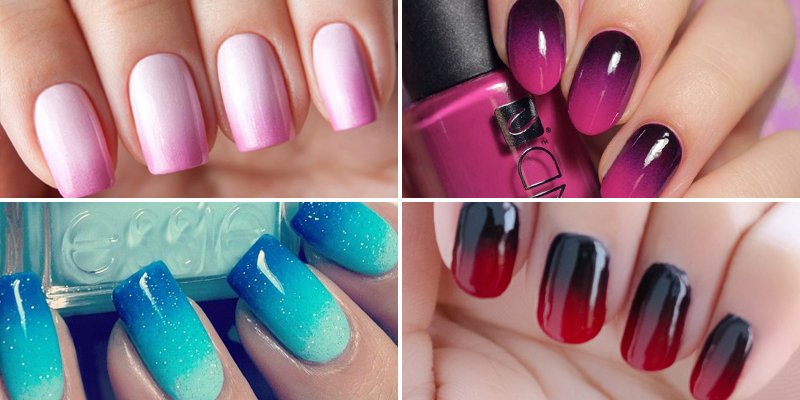 Gradiyent (ombre).
 
Gradiyent (ombre) tirnoq dizayni murakkabroq ko‘nikmalarni talab qiladi, chunki bir nechta rangli qoplamalar yordamida bir rangdan ikkinchisiga silliq o‘tishga erishish kerak.